WALTON HIGH SCHOOL – YEAR 12 CURRICULUM OVERVIEW
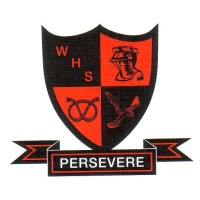 WALTON HIGH SCHOOL – YEAR 12 CURRICULUM OVERVIEW
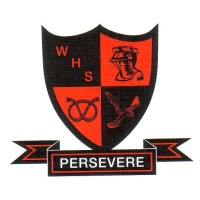 WALTON HIGH SCHOOL – YEAR 12 CURRICULUM OVERVIEW
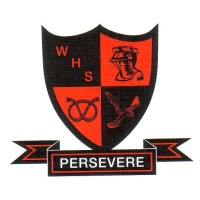 WALTON HIGH SCHOOL – YEAR 12 CURRICULUM OVERVIEW
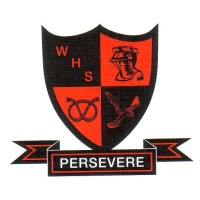 WALTON HIGH SCHOOL – YEAR 12 CURRICULUM OVERVIEW
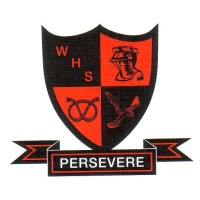 WALTON HIGH SCHOOL – YEAR 12 CURRICULUM OVERVIEW
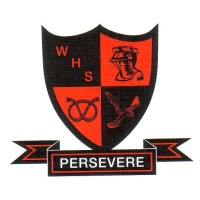 WALTON HIGH SCHOOL – YEAR 12 CURRICULUM OVERVIEW
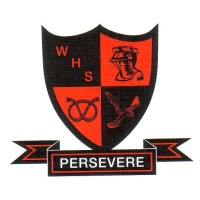 WALTON HIGH SCHOOL – YEAR 12 CURRICULUM OVERVIEW
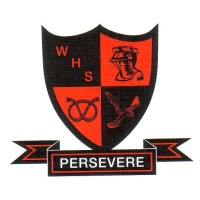 WALTON HIGH SCHOOL – YEAR 12 CURRICULUM OVERVIEW
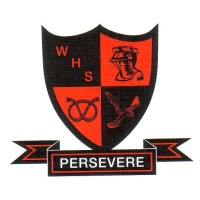 WALTON HIGH SCHOOL – YEAR 12 CURRICULUM OVERVIEW
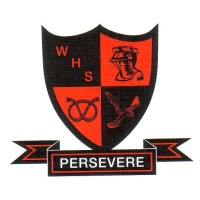 WALTON HIGH SCHOOL – YEAR 12 CURRICULUM OVERVIEW
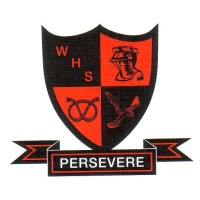 WALTON HIGH SCHOOL – YEAR 12 CURRICULUM OVERVIEW
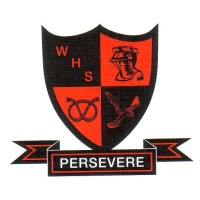 WALTON HIGH SCHOOL – YEAR 12 CURRICULUM OVERVIEW
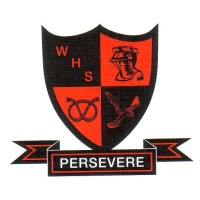 WALTON HIGH SCHOOL – YEAR 12 CURRICULUM OVERVIEW
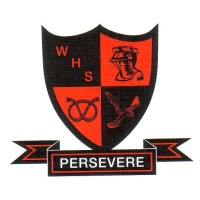